Bivalirudin
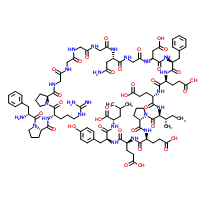 Drugbank ID : DB00006
Half life : Normal renal function: 25 min (in normal conditions); Creatinine clearance 10-29mL/min: 57min;  Dialysis-dependant patients: 3.5h 
Chemical name : D-phenylalanyl-L-prolyl-L-arginyl-L-prolyl-glycylglycyl-glycyl-glycyl-L-asparagyl-glycyl-L-aspartyl-L-phenylalanyl-L-glutamyl-L-glutamyl-L-isoleucyl-L-prolyl-L-glutamyl-L-glutamyl-L-tyrosyl-L-leucine trifluoroacetate (salt) hydrate
Description :
 Angiomax is a specific and reversible direct thrombin inhibitor. The active substance is a synthetic, 20 amino acid peptide. The molecular weight of Angiomax is 2180 daltons (anhydrous free base peptide).

Indication :
For treatment of heparin-induced thrombocytopenia and for the prevention of thrombosis. Bivalirudin is indicated for patients undergoing percutaneous coronary intervention (PCI), in patients at moderate to high risk acute coronary syndromes due to unstable angina or non-ST segment elevation in whom a PCI is planned.  

Pharmacodynamics : 
Bivalirudin directly and reversibly inhibits thrombin by specifically binding both to the catalytic site and to the anion-binding exosite of circulating and clot-bound thrombin.  The action of bivalirudin is reversible because thrombin will slowly cleave the thrombin-bivalirudin bond which recovers the active site of thrombin.
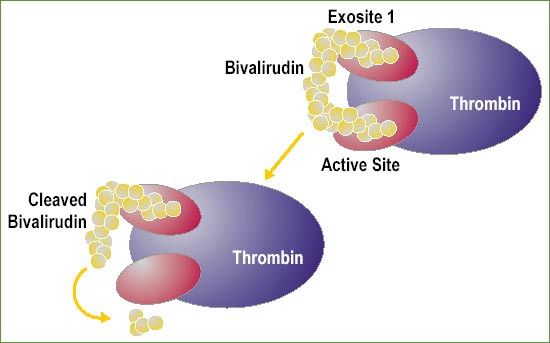 Mechanism of action : 
Inhibits the action of thrombin by binding both to its catalytic site and to its anion-binding exosite. Thrombin is a serine proteinase that plays a central role in the thrombotic process, acting to cleave fibrinogen into fibrin monomers and to activate Factor XIII to Factor XIIIa, allowing fibrin to develop a covalently cross-linked framework which stabilizes the thrombus; thrombin also activates Factors V and VIII, promoting further thrombin generation, and activates platelets, stimulating aggregation and granule release. 
Metabolism : 
80% proteolytic cleavage  
Absorption : 
Following intravenous administration, bivalirudin exhibits linear pharmacokinetics .  The mean steady state concentration is 1.7mcg/mL after administration of an intravenous bolus of 1mg/kg;followd by a 2.5mg/kg/hr intravenous infusion given over 4 hours.
Route of Elimination :
Bivalirudin is cleared from plasma by a combination of renal mechanisms (20%) and proteolytic cleavage.  
Volume of distribution : 
0.2L/kg  
Clearance :
3.4 mL/min/kg [Normal renal function] 3.4 mL/min/kg [mild renal function] 
2.7 mL/min/kg [moderate renal function]
 2.8 mL/min/kg [severe renal function] 
1 mL/min/kg [Dialysis-dependent patients] 
Toxicity : 
Based on a study by Gleason et al., the no-observed-adverse-effect level (NOAEL) for bivalirudin, administered to rats via intravenous infusion over a 24-hour period, was 2000 mg/kg/24 h.
Targets :
Prothrombin 
Affected organisms : 
Humans and other mammals 
Categories : 
Antithrombins 
Patents : 
Number     country           Approved         Expires 
7582727   United States  2009-01-27      2029-01-27 
5196404  United States   1993-05-23      2010-05-23
2065150   Canada            1999-12-14        2010-08-17
Sequence :
Bivalirudin   FPRPGGGGNGDFEEIPEEYL
Categories : 
Antithrombins 
Patents : 
Number     country           Approved         Expires 
7582727   United States  2009-01-27      2029-01-27 
5196404  United States   1993-05-23      2010-05-23
2065150   Canada            1999-12-14        2010-08-17
Sequence :
Bivalirudin   FPRPGGGGNGDFEEIPEEYL
Brands : Angiomax 
Company : Medicines Co or MDCO 
Description : Angiomax is a specific and reversible direct thrombin inhibitor. The active substance is a synthetic, 20 amino acid peptide. The molecular weight of Angiomax is 2180 daltons (anhydrous free base peptide). 
Used for/Prescribed for : used for Thinning the blood in patients with unstable angina who are undergoing percutaneous transluminal coronary angioplasty (PTCA) and in patients undergoing percutaneous coronary intervention (PCI). 
Formulation : Each vial contains 250 mg bivalirudin, 125 mg mannitol, and sodium hydroxide to adjust the pH to 5-6 (equivalent of approximately 12.5 mg sodium). When reconstituted with Sterile Water for Injection, the product yields a clear to opalescent, colorless to slightly yellow solution, pH 5-6. 
Form : supplied in single-use vials as a white lyophilized cake, 
Route of administration : intravenous injection
Dosage :
 recommended dose of Angiomax is an intravenous (IV) bolus dose of 0.75 mg/kg, followed by an infusion of 1.75 mg/kg/h for the duration of the PCI/PTCA procedure 
Contraindication : 
 allergic and have active major bleeding 
Side effects : 
 Anxiety; back, stomach, or pelvic pain; headache; nausea; nervousness; pain at the injection site; trouble sleeping; upset stomach; vomiting. And severe side effect may include  Severe allergic reactions (rash; hives; itching; difficulty breathing; tightness in the chest; swelling of the mouth, face, lips, or tongue); calf pain or tenderness; chest pain or tightness; confusion; difficulty urinating; dizziness; easy bruising or bleeding; fainting; fast, slow, or irregular heartbeat; fever; loss of consciousness; one-sided weakness; paralysis of the face; severe bleeding; shortness of breath; vision or speech changes. 
Drug interaction :
 A total of 169 drugs (601 brand and generic names) are known to interact with Angiomax (bivalirudin).
General references : 
# Seybert AL, Coons JC, Zerumsky K: Treatment of heparin-induced thrombocytopenia: is there a role for bivalirudin? Pharmacotherapy. 2006 Feb;26(2):229-41. "Pubmed":http://www.ncbi.nlm.nih.gov/pubmed/16466327
# Dager WE, Dougherty JA, Nguyen PH, Militello MA, Smythe MA: Heparin-induced thrombocytopenia: treatment options and special considerations. Pharmacotherapy. 2007 Apr;27(4):564-87. "Pubmed":http://www.ncbi.nlm.nih.gov/pubmed/17381384
# Dang CH, Durkalski VL, Nappi JM: Evaluation of treatment with direct thrombin inhibitors in patients with heparin-induced thrombocytopenia. Pharmacotherapy. 2006 Apr;26(4):461-8. "Pubmed":http://www.ncbi.nlm.nih.gov/pubmed/16553503
# Robson R: The use of bivalirudin in patients with renal impairment. J Invasive Cardiol. 2000 Dec;12 Suppl F:33F-6. "Pubmed":http://www.ncbi.nlm.nih.gov/pubmed/11156732
# Van De Car DA, Rao SV, Ohman EM: Bivalirudin: a review of the pharmacology and clinical application. Expert Rev Cardiovasc Ther. 2010 Dec;8(12):1673-81. "Pubmed":http://www.ncbi.nlm.nih.gov/pubmed/21108549
# Shammas NW: Bivalirudin: pharmacology and clinical applications. Cardiovasc Drug Rev. 2005 Winter;23(4):345-60. "Pubmed":http://www.ncbi.nlm.nih.gov/pubmed/16614733
# Gleason TG, Chengelis CP, Jackson CB, Lindstrom P: A 24-hour continuous infusion study of bivalirudin in the rat. Int J Toxicol. 2003 May-Jun;22(3):195-206. "Pubmed":http://www.ncbi.nlm.nih.gov/pubmed/12851152
References :
http://www.drugs.com/cdi/angiomax.html http://www.angiomax.com/ http://www.rxlist.com/angiomax-drug.htm